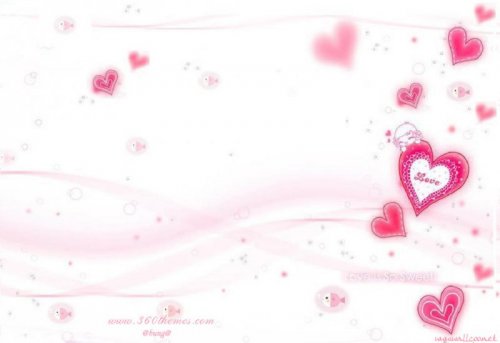 0
TẬP ĐỌC
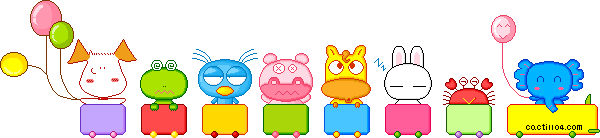 TIẾT 1
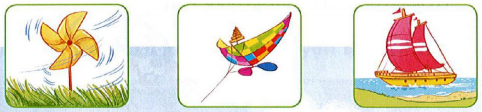 a. Tranh vẽ những vật gì?
b. Nhờ đâu mà những vật đó có thể chuyển động?
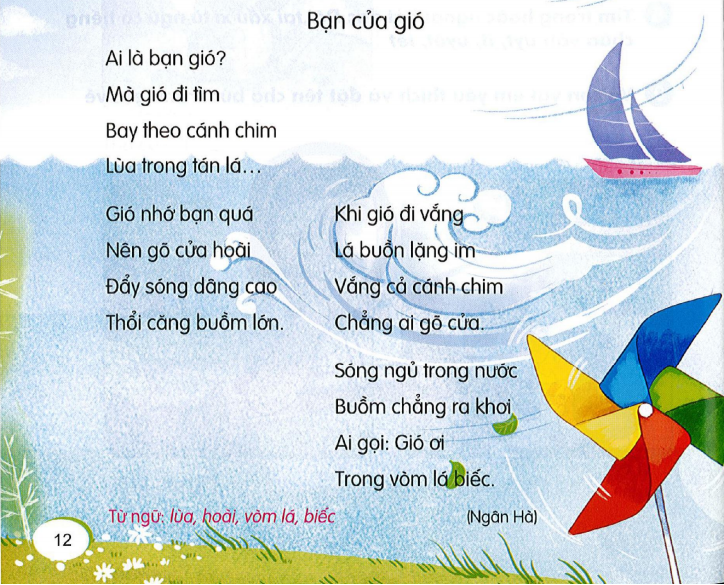 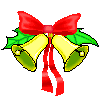 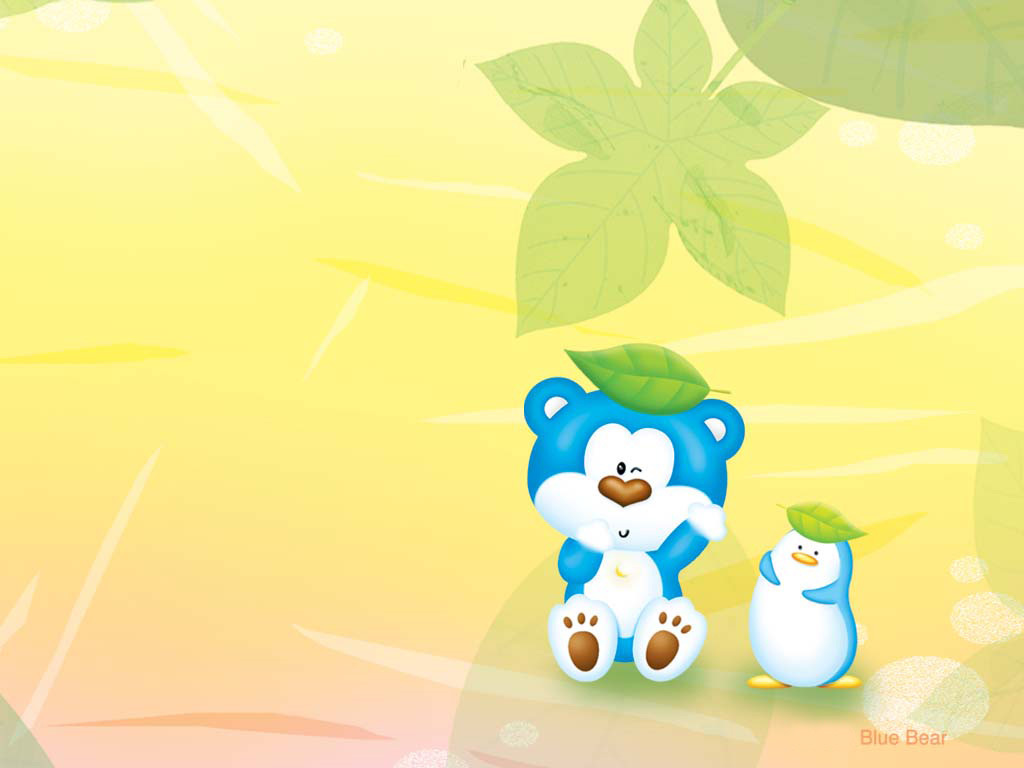 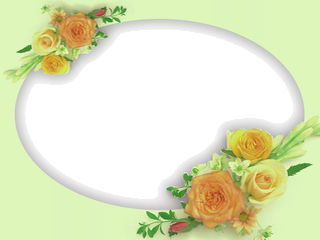 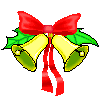 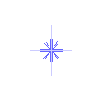 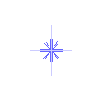 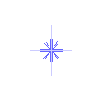 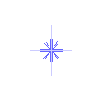 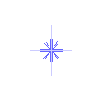 Nghỉ giữa tiết
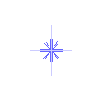 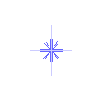 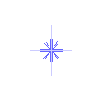 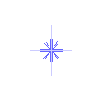 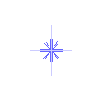 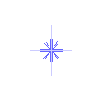 Bạn của gió
Ai là bạn gió?
Mà gió đi tìm
Bay theo cánh chim
Lùa trong tán lá ...
Khi gió đi vắng
Lá buồn lặng im
Vắng cả cánh chim
Chẳng ai gõ cửa.
Gió nhớ bạn quá
Nên gõ cửa hoài
Đẩy sóng dâng cao
Thổi căng buồm lớn.
Sóng ngủ trong nước
Buồm chẳng ra khơi
Ai gọi: Gió ơi
Trong vòm lá biếc.
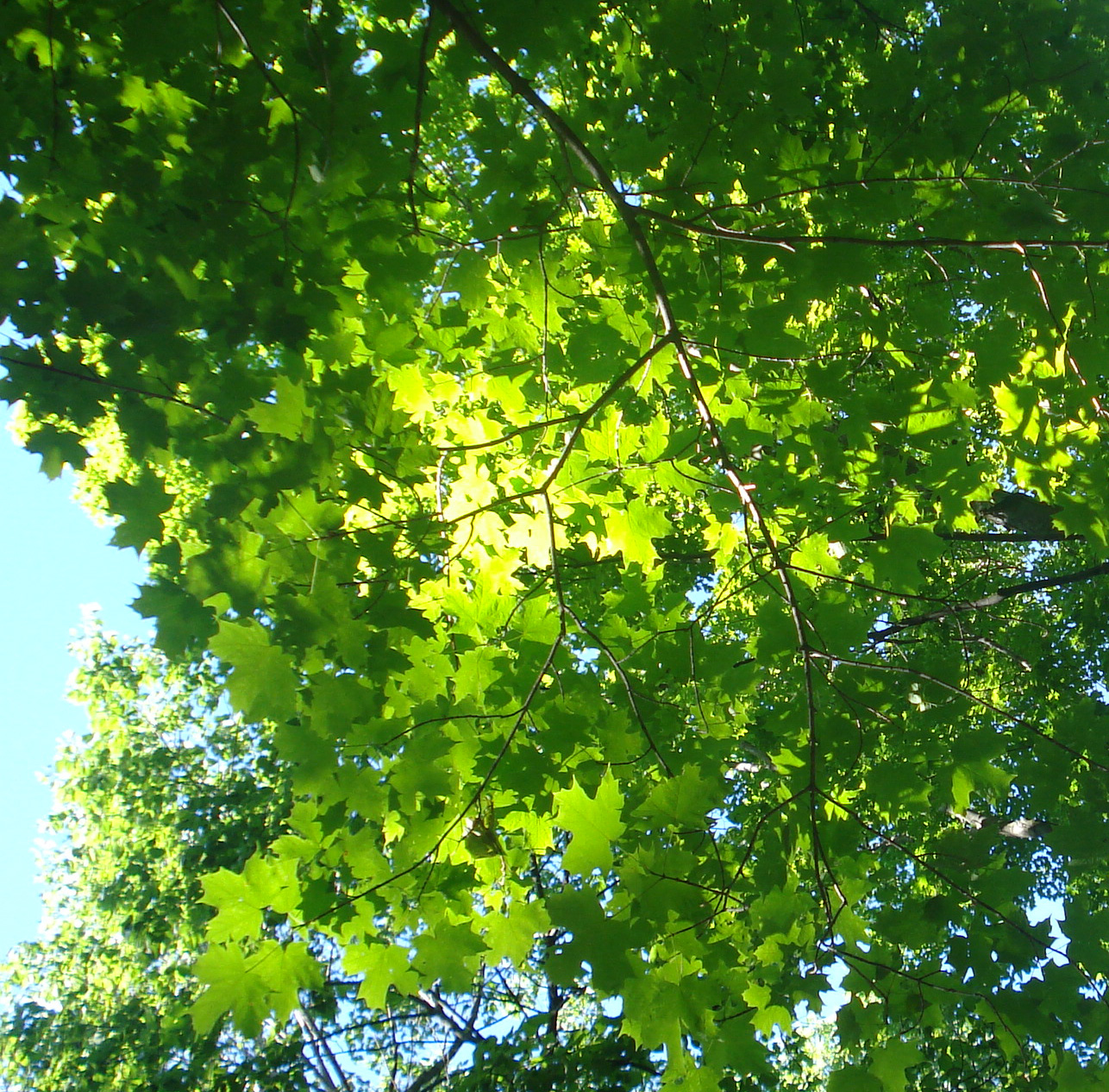 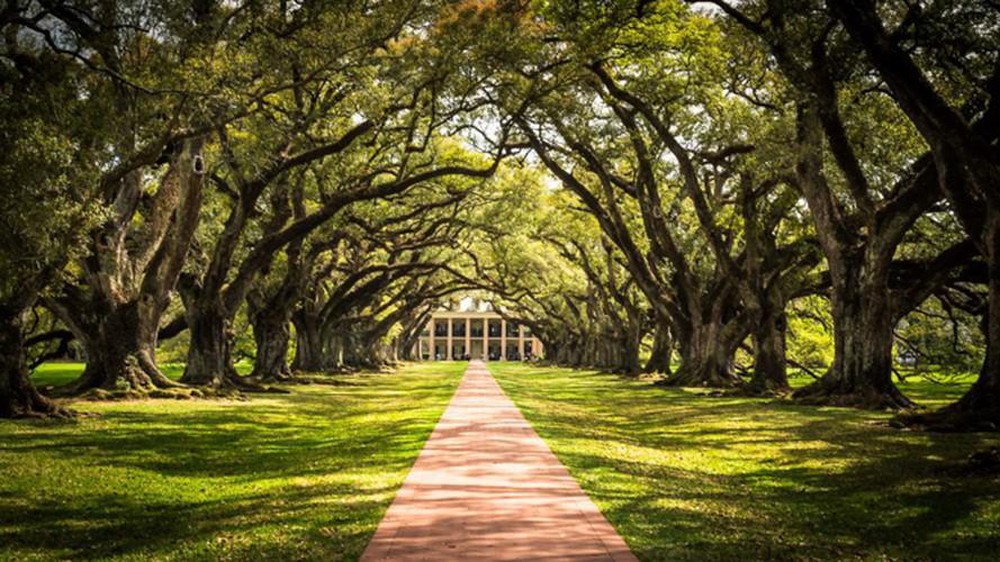 Bạn của gió
Ai là bạn gió?
Mà gió đi tìm
Bay theo cánh chim
Lùa trong tán lá ...
Khi gió đi vắng
Lá buồn lặng im
Vắng cả cánh chim
Chẳng ai gõ cửa.
Gió nhớ bạn quá
Nên gõ cửa hoài
Đẩy sóng dâng cao
Thổi căng buồm lớn.
Sóng ngủ trong nước
Buồm chẳng ra khơi
Ai gọi: Gió ơi
Trong vòm lá biếc.
Tìm trong hai khổ thơ cuối những tiếng 
cùng vần  với nhau
Khi gió đi vắng
Lá buồn lặng im
Vắng cả cánh chim
Chẳng ai gõ cửa.
Sóng ngủ trong nước
Buồm chẳng ra khơi
Ai gọi: Gió ơi
Trong vòm lá biếc.
TIẾT 2
a. Ở khổ thơ thứ nhất, gió đã làm gì để tìm bạn?
c. Điều gì xảy ra khi gió đi vắng?
b. Gió làm gì khi nhớ bạn?
=> lùa
=> hoài
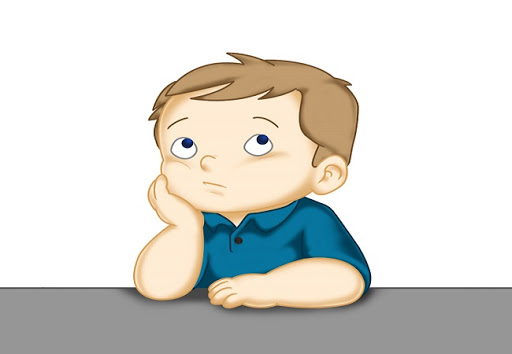 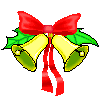 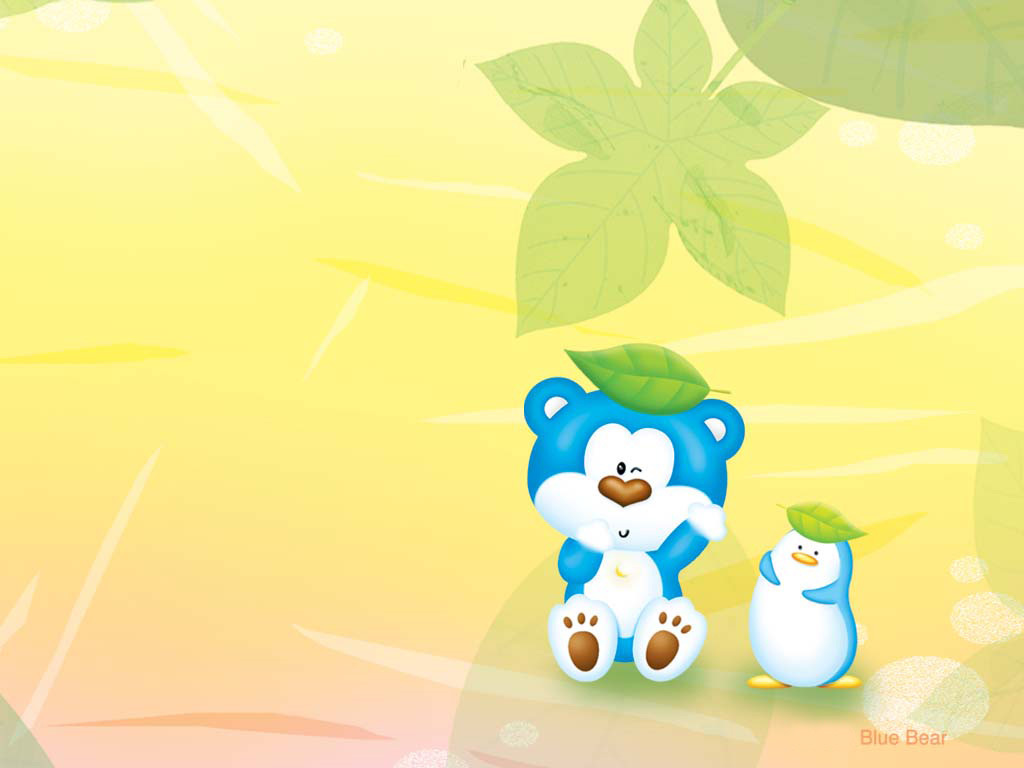 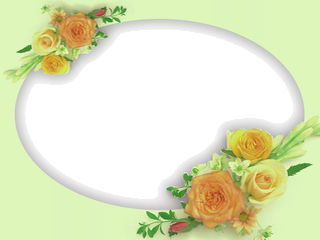 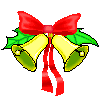 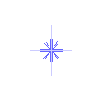 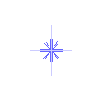 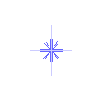 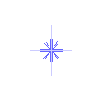 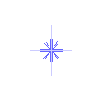 Nghỉ giữa tiết
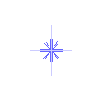 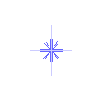 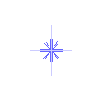 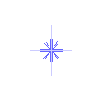 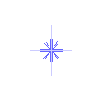 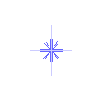 Bạn của gió
Ai là bạn gió?
Mà gió đi tìm
Bay theo cánh chim
Lùa trong tán lá ...
Khi gió đi vắng
Lá buồn lặng im
Vắng cả cánh chim
Chẳng ai gõ cửa.
Gió nhớ bạn quá
Nên gõ cửa hoài
Đẩy sóng dâng cao
Thổi căng buồm lớn.
Sóng ngủ trong nước
Buồm chẳng ra khơi
Ai gọi: Gió ơi
Trong vòm lá biếc.
Bạn của gió
Ai là bạn gió?
Mà gió đi tìm
Bay theo cánh chim
Lùa trong tán lá ...
Bạn của gió
Gió nhớ bạn quá
Nên gõ cửa hoài
Đẩy sóng dâng cao
Thổi căng buồm lớn.
Bạn của gió
Khi gió đi vắng
Lá buồn lặng im
Vắng cả cánh chim
Chẳng ai gõ cửa.
Bạn của gió
Sóng ngủ trong nước
Buồm chẳng ra khơi
Ai gọi: Gió ơi
Trong vòm lá biếc.
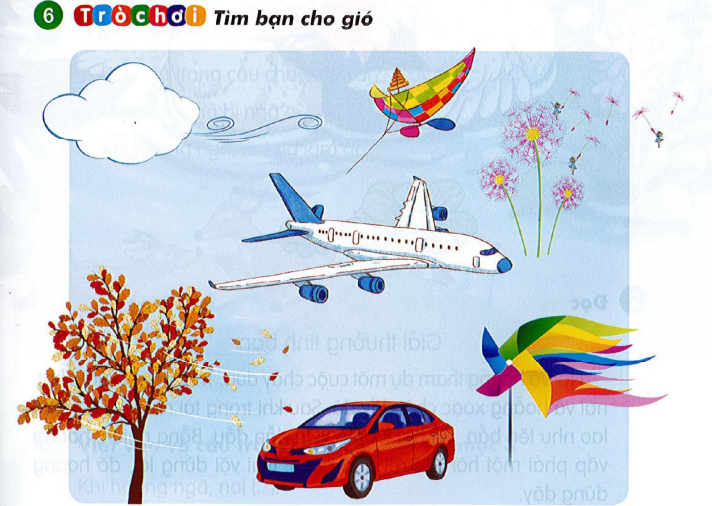 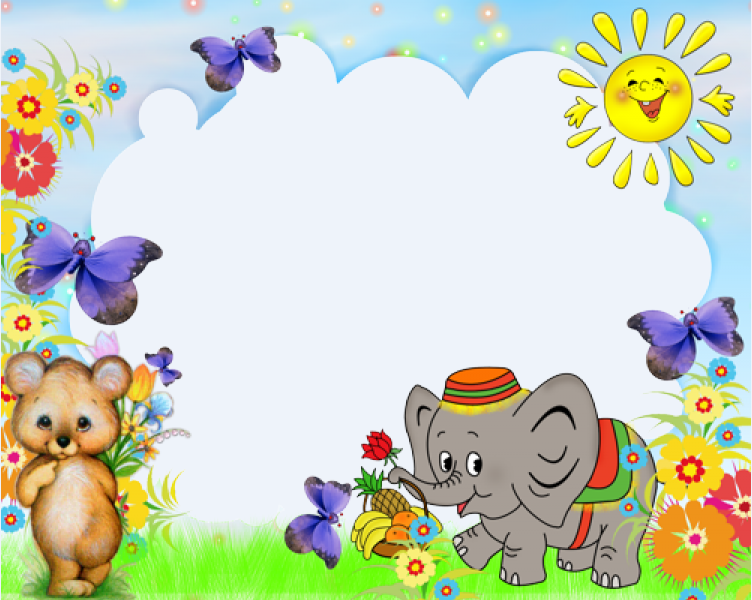 Chúc các con 
chăm ngoan, học giỏi!
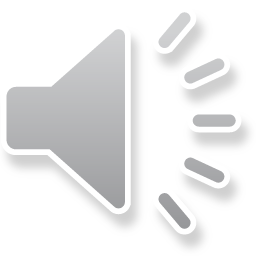